Core Methods in Educational Data Mining
EDUC691Spring 2019
Assignment B8
Any questions about the assignment?
Who were?
12345
24601
Connections
When 12345 posts 12 times in response to 24601

Is this 12 connections?
Connections
When 12345 posts 12 times in response to 24601

Is this 12 connections?

In Social Network Theory, it isn’t
It’s a connection with a strength of 12
What are other ways connection strength could be conceptualized, in an online course?
In the text, I described several types of nodes
In a graph of classroom interactions, there could be several different types of nodes
Teacher
TA
Student
Project Leader
Project Scribe
What could the node types be, in an online course?
In the text, I described several types of links
In a graph of classroom interactions, there could be several types of links
Leadership role (X leads Y)
Working on same learning resource
Helping act
Criticism act
Insult

Note that links can be directed or undirected
What could the link types be, in an online course?
Four types of centrality
Can anyone name all 4?
Four types of centrality
Degree centrality
Closeness centrality
Betweeness centrality
Eigenvector centrality
What does each one mean mathematically?
Degree centrality
Closeness centrality
Betweeness centrality
Eigenvector centrality
What does each one mean conceptually?
Degree centrality
Closeness centrality
Betweeness centrality
Eigenvector centrality
Let’s take a look at an example
https://astroeringrand.shinyapps.io/edm5/
Questions or comments?
Network Analysis
The most common use of network analysis is for social networks

When else might it apply?
Epistemic Network Analysis
Is anyone here familiar with ENA?

What is it?
Epistemic Network Analysis
Is anyone here familiar with ENA?

What is it?

Studying relationships between elements in coded data
Studying Process of Successful and Unsuccessful Teams (Arastoopour et al., 2016)
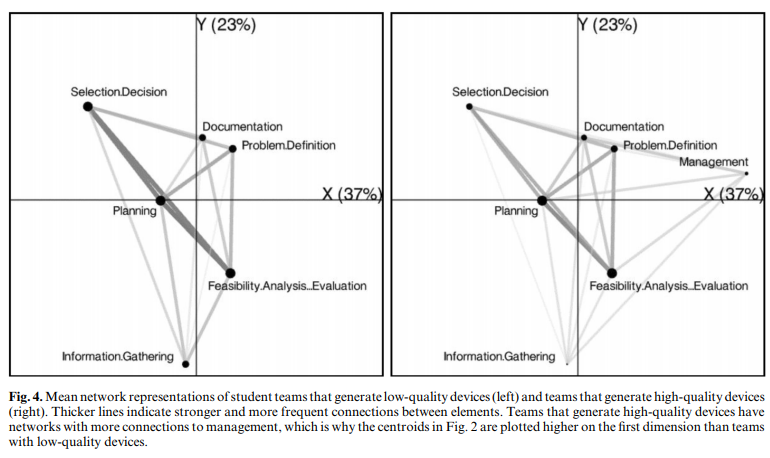 Studying connections between topics in meetings over time(Nash & Shaffer, 2013)
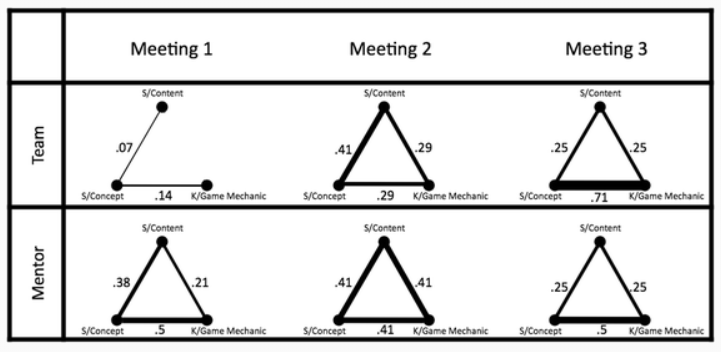 Network Analysis
Let’s make a list of networks we could model
Let’s break into groups
Each group takes a type of network
One group per network type
Define what the meaning in this network would be (or could be) for
Node types, links, link types, link strength
Density
Reachability, Geodesic Distance, Flow
Centrality (in its four forms)
Other measures that might be particularly relevant for your type of network
Now reconvene
Who wants to share
What their network type is
Node types, links, link types, link strength
Anything else that’s interesting
Other questions or comments?
To learn more about SNA…
Take Manuel Gonzalez Canche’s SNA course
Final Presentations
Be mindful of time limits!
The End